Thermodynamics of interaction free systems
In contrast to the textbook we ignore here for simplicity 
right from the beginning  particle-wall interaction
Classical Hamiltonian
Ideal gases considered in the canonical ensemble
factoring due to absence of interaction
Helmholtz free energy &
all thermodynamic information
With
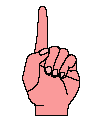 remember we showed
With
With
We now consider a monatomic ideal gas of N atoms quantum mechanically
with
We go from the classical Hamilton function
and the N particle Schroedinger equation
Again absence of interaction
factoring in single particle problems
We will later have a proper discussion of indistinguishable 
particles and symmetry of the N-particle wave functions
Consider single particle Schroedinger equation
with boundary conditions
3-dim particle in a box problem
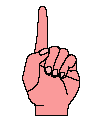 remember 1-dim solutions
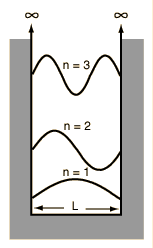 Eigenfunctions
Eigenenergies
Quantum number
x
3-dim particle in a box problem
Eigenenergies of N particle 3-dim. Schroedinger equation
Partition function of canonical ensemble
At this point we ignore symmetry constraints of wave-function/Pauli principle
Introducing the wave-number
With
With
Classical approximation appropriate for
Same free energy expression as obtained from classical partition function
Same thermodynamics
From
we now understand origin of factor
in classical partition function
Note: the origin of additional factor  1/N! to resolve Gibb’s paradox requires
           an understanding of concept of indistinguishable quantum particles